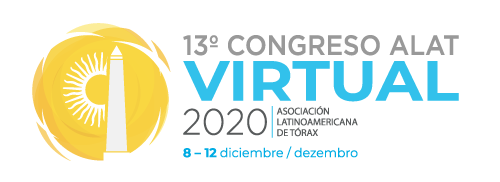 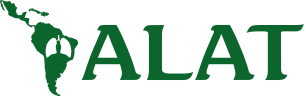 Título poster
Nº 123
Lopez, A; Pérez, B; García, C – lopez@gmail.com